Supplier Access to SAP Business Network Supportand Access to Help Center Documentation, Tutorials and Training
Access Help Center (1of 4)
Supplier log-in page: https://service.ariba.com/Supplier.aw/
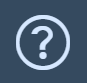 From the log-in page or after logging in, click on the Help iconin the upper right corner of the page.
Click on Support at either the top or bottom of the slide-out pane. 
The Help Center will open in a new tab or window. Click Contact us.
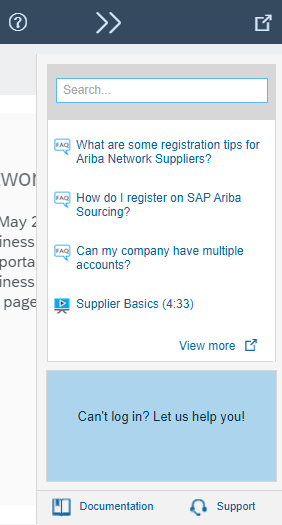 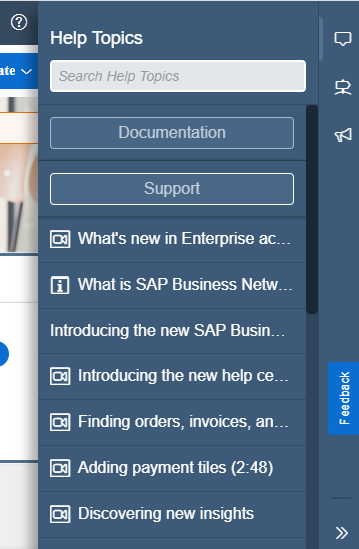 Or
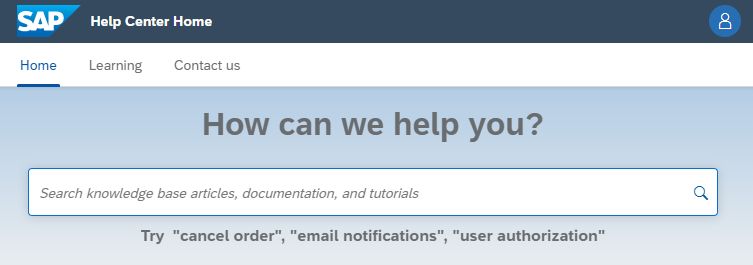 Click here for a video of this process
Search for your topic (2 of 4)
Input your topic, then press Enter on your keyboard or click on the magnifying glass icon to search.
 Below the search results, click on Something else then click the blue Contact us button in the lower right corner.
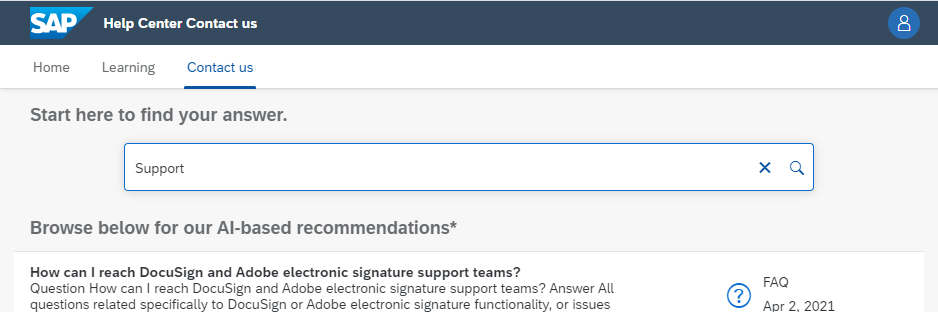 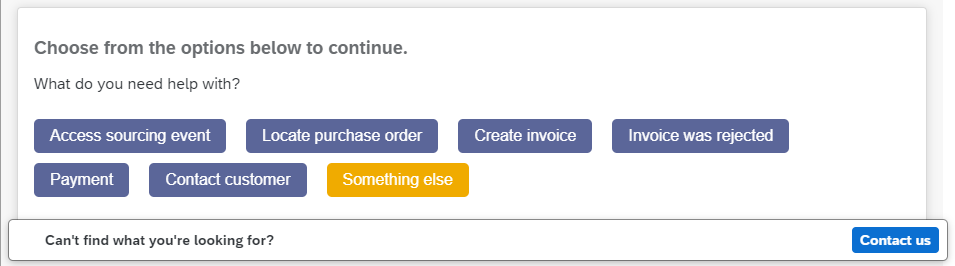 Complete the online form (3 of 4)
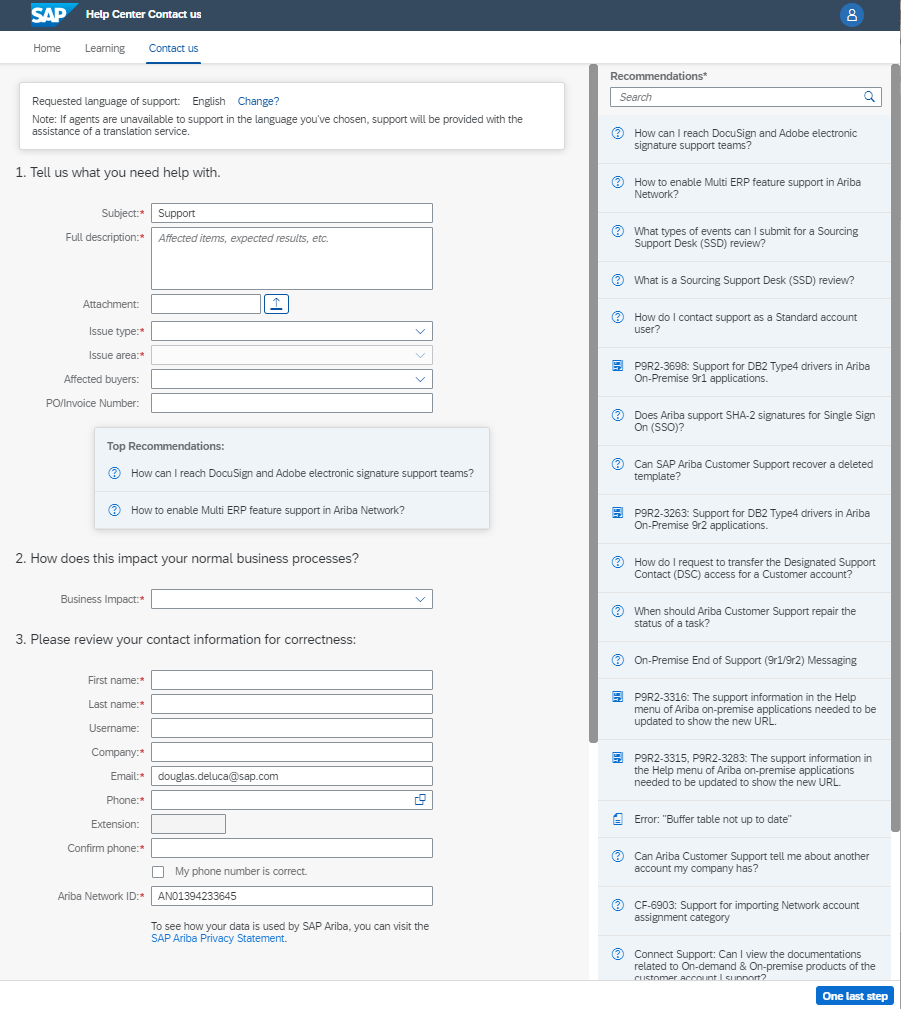 Complete the online form for all required fields noted with a red asterisk * .
The Issue type will cause different selections for the Issue area.  
 Optionally select one or more of your customers.
Remember to check the box to confirm your telephone number is correct.
Click the One last step blue button in the bottom right corner of the page.
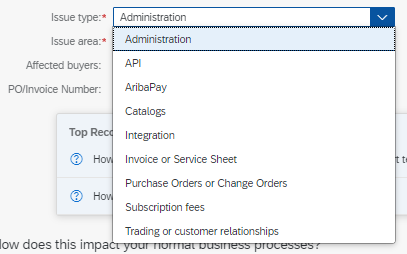 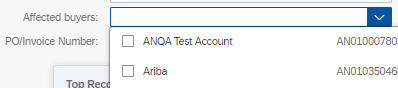 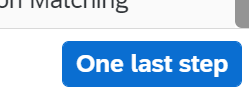 Submit request for assistance (4 of 4)
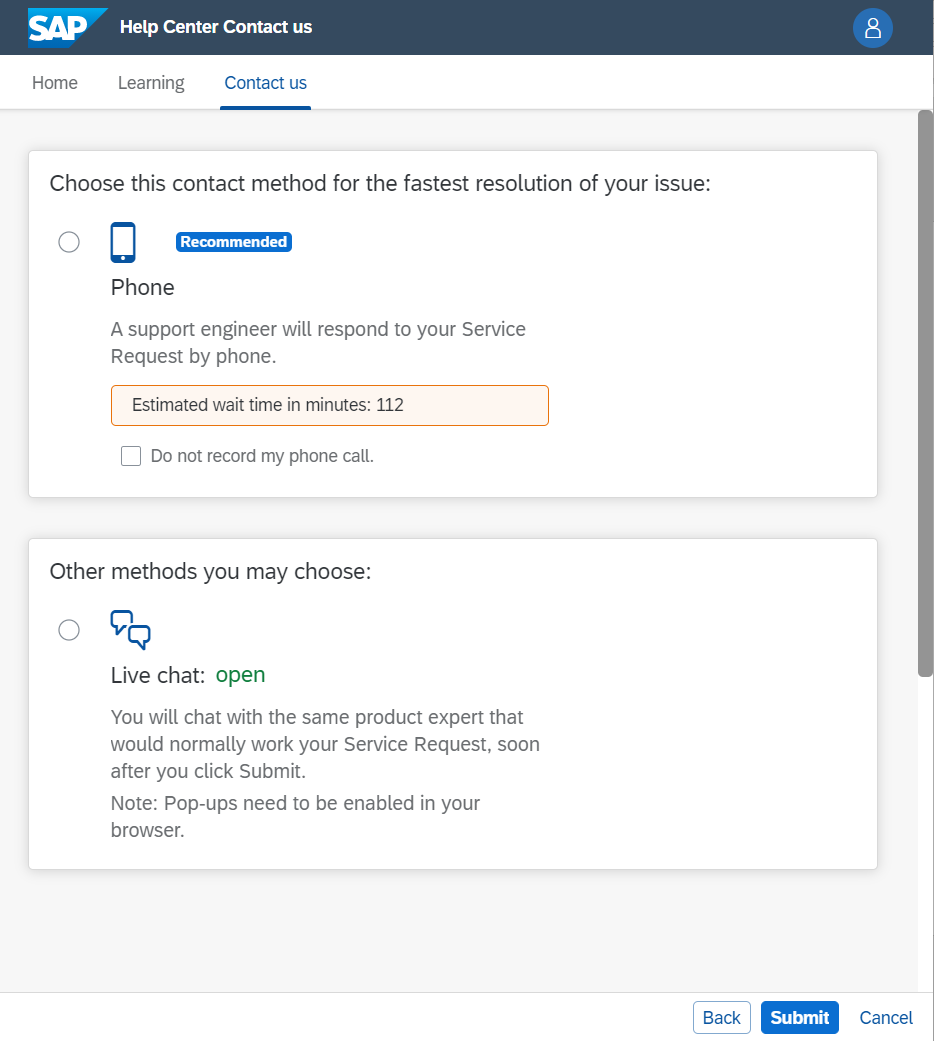 Select one contact method.
Click the blue Submit buttonin the bottom right corner. 
Click Ok to confirm.
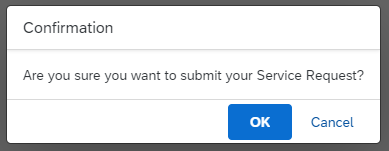 Or
Click here for a video of this process
The following slides provide information on other resources available from the Help Center
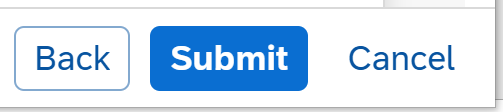 Help Center Documentation and Learning: Documentation
Additional resources
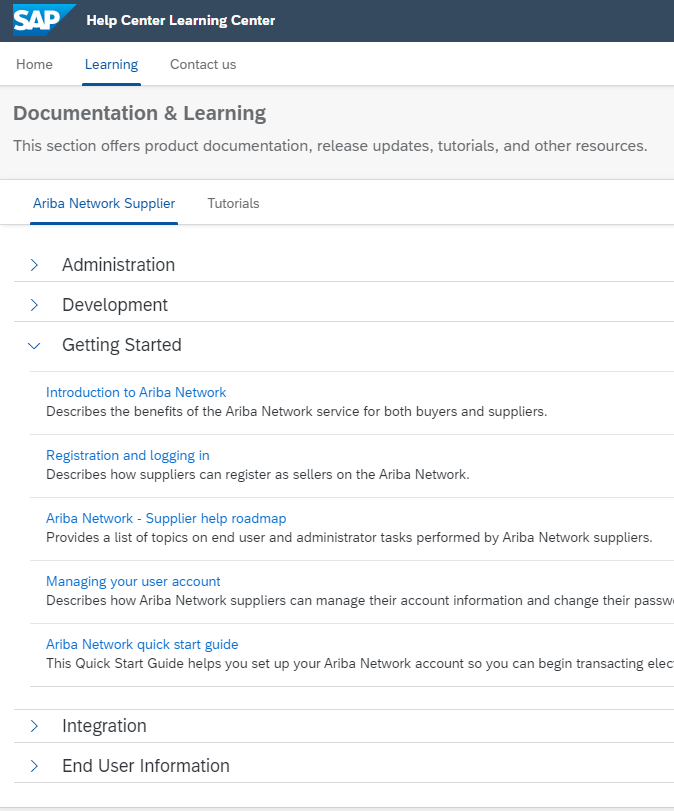 From Learning  SAP Business Network Supplier, click topics to expand for links to formal documentation fromHelp.sap.com  SAP Business Network for Suppliers
Help Center Documentation and Learning: Tutorial Videos
Additional resources
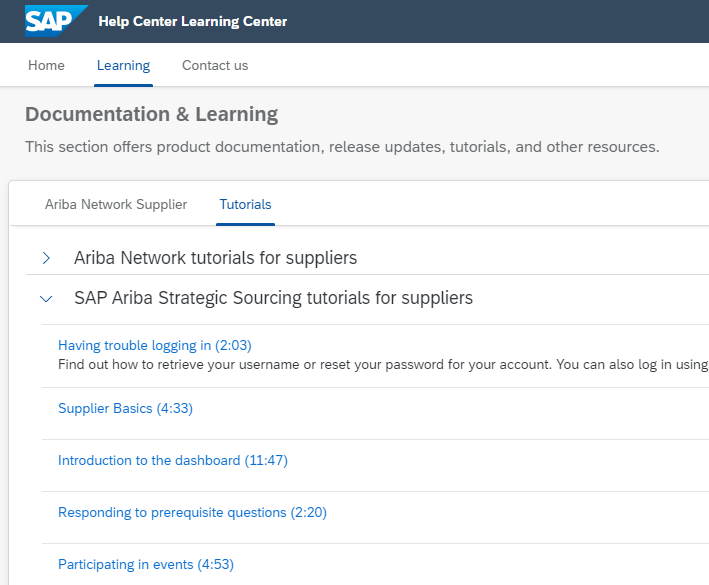 From Learning  Tutorials, click topics to expand for links totargeted videos
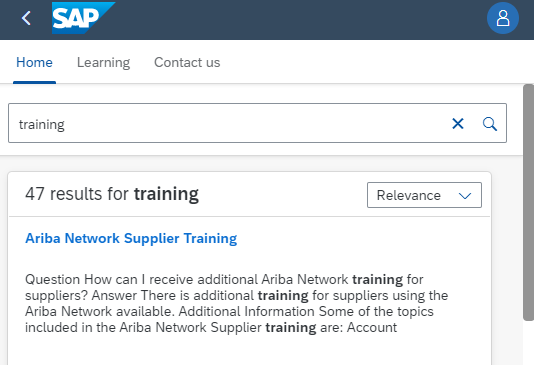 Help Center Search: Training
Additional resources
Search for Training to access the FAQ with link to the multilingual Supplier Training site
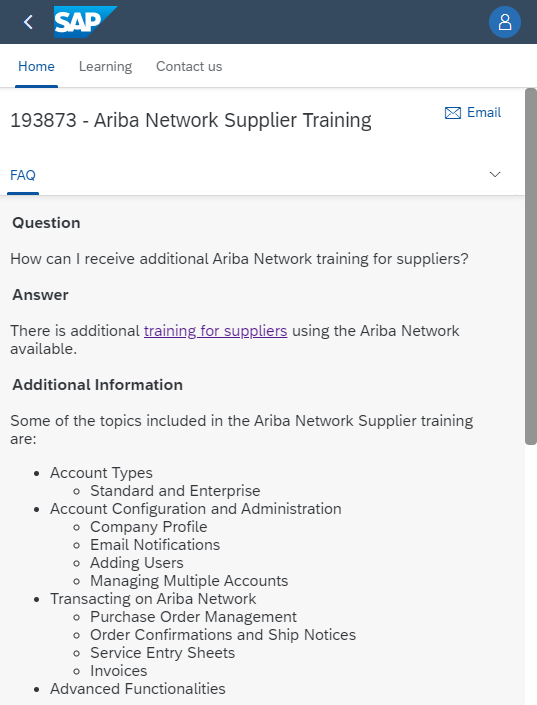 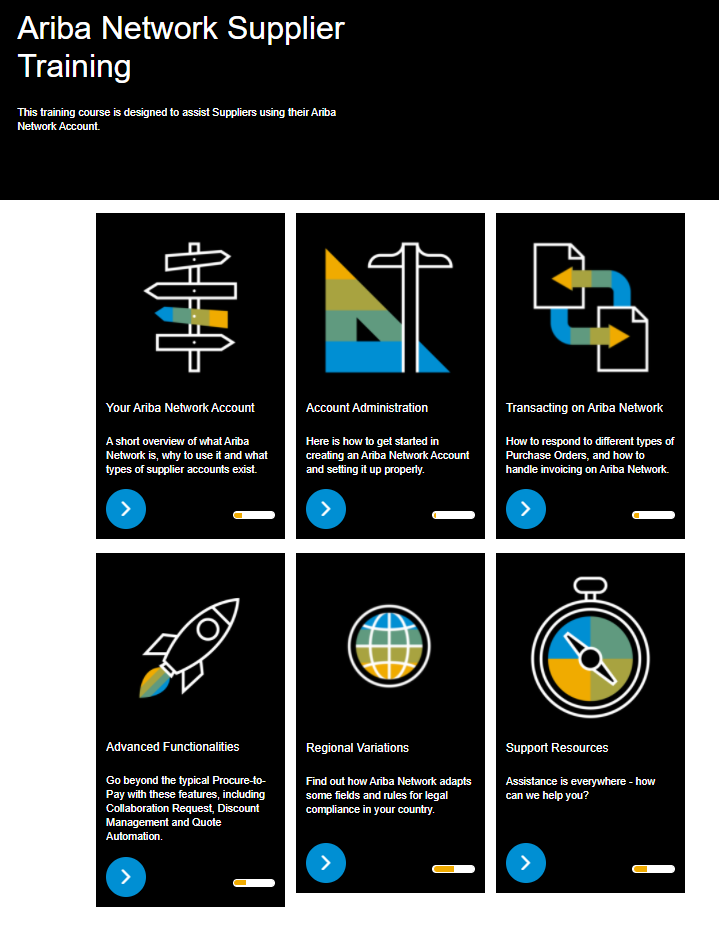 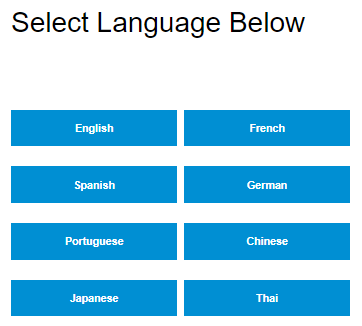 Thank you.